Open Professional Collaboration 
for Innovation
OERTevékenység alapú tanulás Margarita TeresevičienėCreative Commons Nevezd meg! - Ne add el! - Így add tovább! 4.0 Nemzetközilicenc alapú eredeti munkája alapján
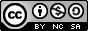 European Distance and E-Learning Network
Gondolati térkép
Általános Kompetenciák
A szervezeten belüli, technológiákkal segített tanulásnak öt egyszerű informális módját ismerjük: e-mail; személyes beszélgetés; blog bejegyzések és online cikkek olvasása; a szociális hálón, keresőmotorok segítségével történő böngészés problémamegoldási céllal; valamint nyílt szociális hálózatokban, illetve zárt virtuális csoportokban való kapcsolatok teremtése. Ezek a tevékenység alapú tanulás érdekében használatos módszerek mind viszonylag egyszerű és költséghatékony példák.
A tanulás (főként a látó és halló érzékelésen keresztüli) könnyen eszközölhető modern technológiák segítségével. Ebben az új tanulási környezetben a gépek és műszerek nem tekinthetőek egyszerű eszközöknek – a technológiák ebből a szempontból mára szinte önmagunk kiterjesztésévé vált.
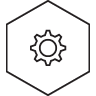 Információ-feldolgozás – információk azonosítására, elhelyezésére, visszanyerésére, tárolására, rendszerezésére és elemezésére való képesség, elbírálva annak relevanciáját és célját is.
Keresés a Szociális Hálón
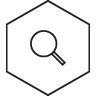 E-mailek
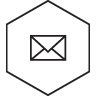 Kommunikáció
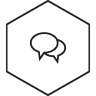 Kommunikáció – másokkal hatékony ötletelésre és eszmecserére való képesség szóbeli, írásos vagy vizuális eszközök segítségével.
Tevékenység alapú tanulás
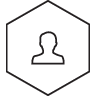 Probléma-megoldás
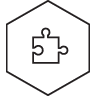 Véletlenszerű vagy informális tanulás
Szakmai fejlesztési programok
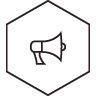 Probléma-megoldás – problémák és azok lehetséges okainak azonosítására, mindeközben célszerű megoldási akciótervek kidolgozására és végrehajtására való képesség.
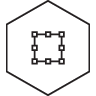 Információ-feldolgozás
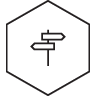 Interperszonális Képességek és Csapatmunka – másokkal való hatékony együttműködésre való képesség az alábbi területeken: helyzetelemzés, teendők rangsorolása, problémamegoldás, illetve feladatok végrehajtásának forrásalapú eszközlése.
Interperszonális Készségek és Csapatmunka
Blog bejegyzések, Online cikkek
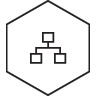 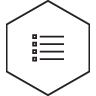 Készült Margarita Teresevičienė eredeti munkája alapján, az “Open Professional Collaboration for Innovation” című Erasmus+ projekt keretében 

Az EDEN megbízásából fordította: Mázár Ildikó
Projekt azonosító: 2014-1-LT01-KA202-000562
Az Európai Bizottság támogatást nyújtott ennek a projektnek a költségeihez az Erasmus+ programján belül. Ez a Szabad Oktatási Tartalom (OER) a szerző nézeteit tükrözi, és az Európai Bizottság nem tehető felelőssé az abban foglaltak bárminemű felhasználásáért.
Project No. 2014-1-LT01-KA202-000562